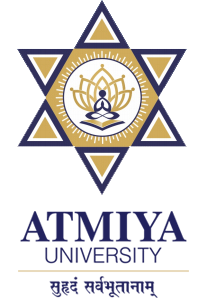 The Creation of C#
C# is a modern object-oriented programming language developed in 2000 by Anders Hejlsberg at Microsoft as a rival to Java (which it is quite similar to). It was created because Sun did not want Microsoft to make changes to Java, so Microsoft chose to create their own language instead.
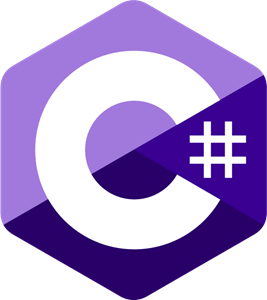 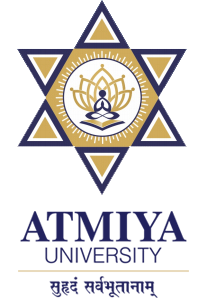 Introduction
C# was created at Microsoft late in the 1990s and was part of Microsoft’s overall .NET strategy. 
It was first released in its alpha version in the middle of 2000. 
C#’s chief architect was Anders Hejlsberg.
It is directly descended from two of the world’s most successful computer languages: C and C++. It is closely related to another: Java.
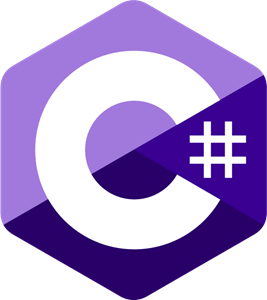 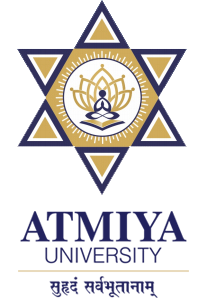 The C# family tree
The grandfather of C# is C. 
From C, C# derives its syntax, many of its keywords, and its operators. 
C# builds upon and improves the object model defined by C++. 
If you know C or C++, then you will feel better with C#.
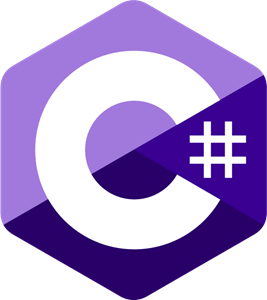 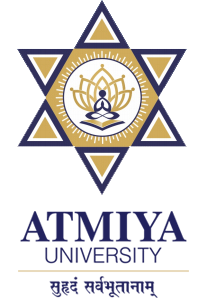 Thank You
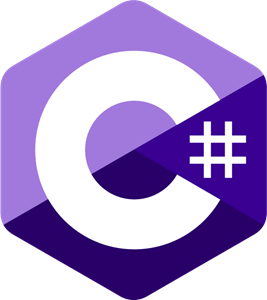